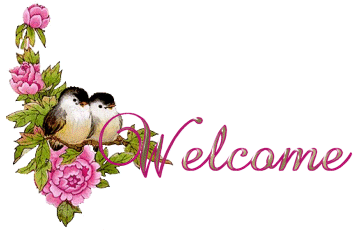 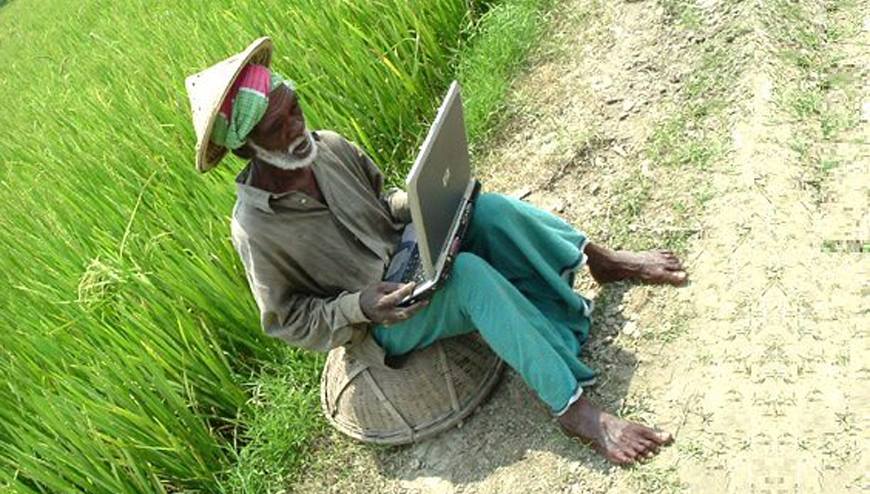 পরিচিতি
শিক্ষক
পাঠ 
শ্রেণি: নবম
বিষয়: তথ্য ও যোগাযোগ প্রযুক্তি
অধ্যায়: তথ্য যোগাযোগ প্রযুক্তি ও বাংলাদেশ
সময়: ৫০ মিনিট
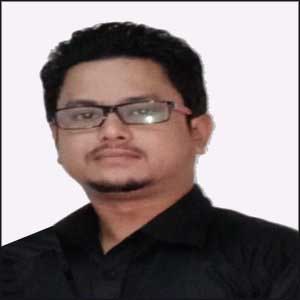 ‡gv:gvneye Avj nvmvb wgqvRx
mnKvix wkÿK
gvjxMvuI Av`k© D”P we`¨vjq
sohelmiagi@gmail.com
Mob: 01947929458
ভিডিওটি মনোযোগ দিয়ে দেখ
ডিজিটাল বাংলাদেশ
Vision 2021 কী?
শিখনফল
২০২১ সালে বাংলাদেশের স্বাধীনতার  অর্ধশতাব্দী পূর্ণ হবে।
এক রক্তক্ষয়ী যু্দ্ধের ভেতর দিয়ে ১৯৭১ সালে আমরা আমাদের স্বাধীনতা অর্জন করেছি।
এই সময়ের মধ্যে বাংলাদেশকে একটি জয়গায় নেওয়ার স্বপ্ন আমাদের সবার।
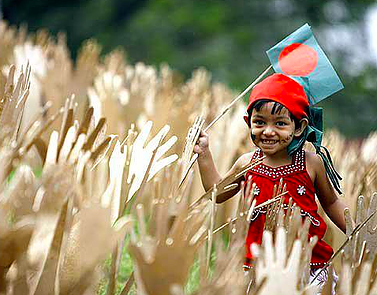 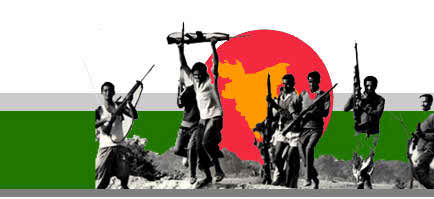 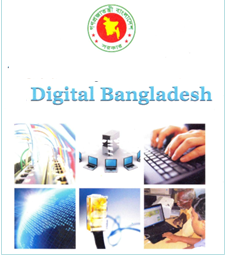 Digital শব্দটি কী?
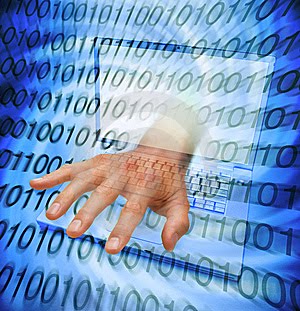 ডিজিট শব্দের অর্থ সংখ্যা। কম্পিউটারে ব্যবহার করার জন্য সব কিছুকেই সংখ্যা বা অংকে রূপান্তর করতে হয়।
Digit = Noun
Digital = Adjective
একক কাজ
ডিজিটাল বাংলাদেশ কী?
সম্ভাব্য উত্তরঃ
ডিজিটাল বাংলাদেশ বলতে আসলে তথ্য ও যোগাযোগ প্রযুক্তি ব্যবহার করে গড়ে তোলা একটি আধুনিক বাংলাদেশকে বোঝানো হয়েছে।
ডিজিটাল বাংলাদেশের লক্ষ
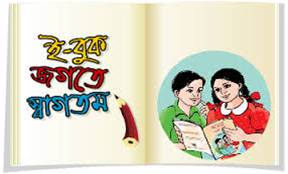 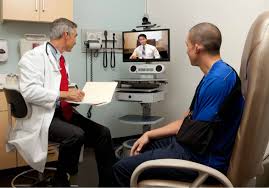 চিকিৎসা
শিক্ষা
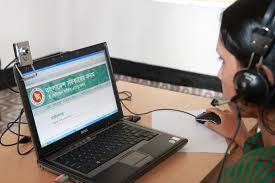 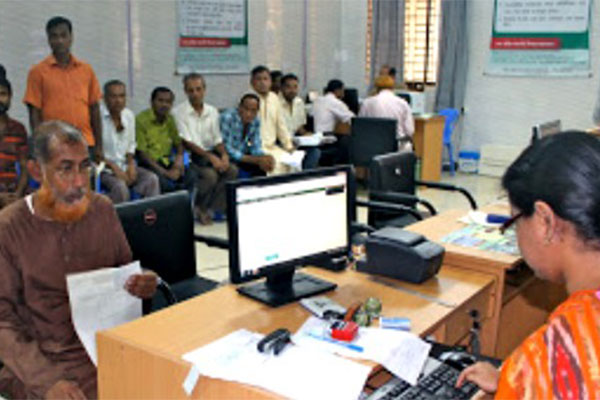 দারিদ্র্য মোচন
কর্মসংস্থান
সব ধরনের প্রযুক্তি ব্যবহার করে শিক্ষা, চিকিৎসা, কর্মসংস্থান এবং দারিদ্র্য মোচনের অঙ্গীকার বাস্তবায়ন
ডিজিটাল বাংলাদেশের মূল কথা হল প্রযুক্তির সর্বোচ্চ ব্যবহার করে
ডিজিটাল বাংলাদেশ বাস্তবায়নে ৪টি সুনির্দিষ্ট বিষয়
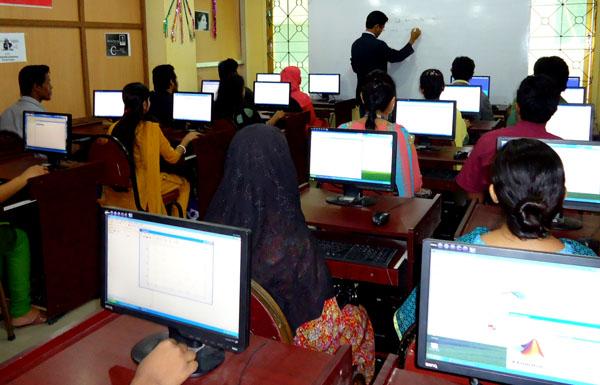 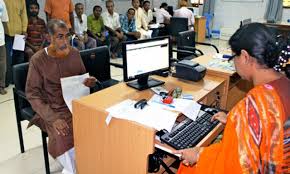 মানবসম্পদ উন্নয়ন
জনগণের সম্পৃক্ততা
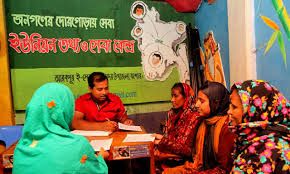 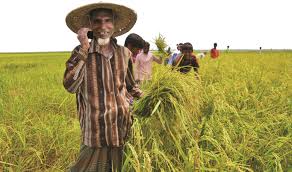 সিভিল সার্ভিস
দৈনন্দিন জীবনে তথ্য প্রযুক্তি
দ্রুত গতির ইন্টারনেট পেতে বাংলাদেশ সাবমেরিন কেবলের সাথে সংযুক্ত হয়েছে
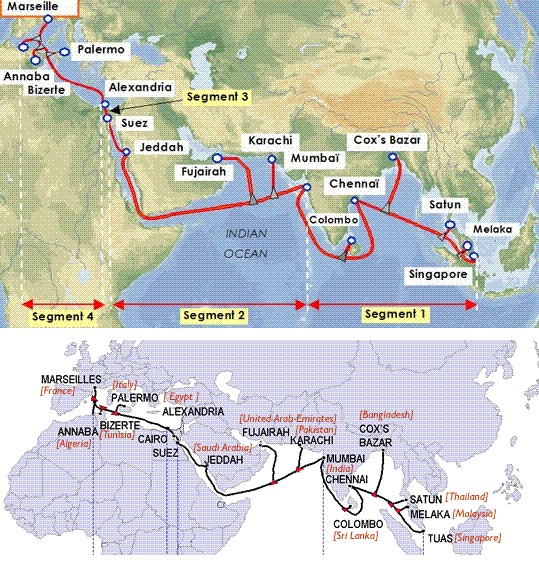 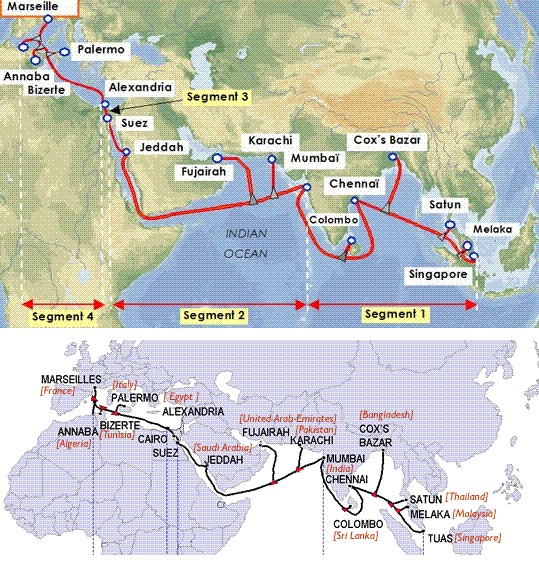 বাংলাদেশ এখন যে সাবমেরিন কেবলের সাথে যুক্ত তার নাম SEA-ME-WE-4
দলগত কাজ
ভিডিওটির আলোকে বাংলাদেশের ডিজিটাল কার্যক্রমগুলো লিখ।
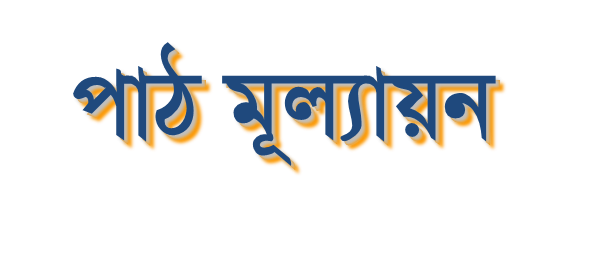 সঠিক উত্তর
সঠিক উত্তর
আবার চেষ্টা কর
আবার চেষ্টা কর
আবার চেষ্টা কর
আবার চেষ্টা কর
আবার চেষ্টা কর
আবার চেষ্টা কর
(১) সরকার কত সালের মধ্যে ডিজিটাল বাংলাদেশ গড়ে তুলতে চেয়েছেন?
(ক) ২০১৬
(খ) ২০১৮
(গ) ২০২০
(ঘ) ২০২১
(২) ডিজিটাল বাংলাদেশের সুনির্দিষ্ট দিক কয়টি?
(ক) ২টি
(খ) ৩টি
(গ) ৪টি
(ঘ) ৫টি
বাড়ির কাজ
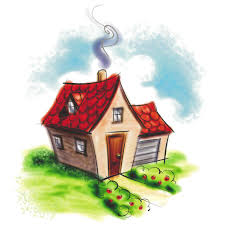 ডিজিটাল বাংলাদেশ গড়ে তুলতে তোমার করণীয় দিকগুলো লিখ।
11/22/2019
14
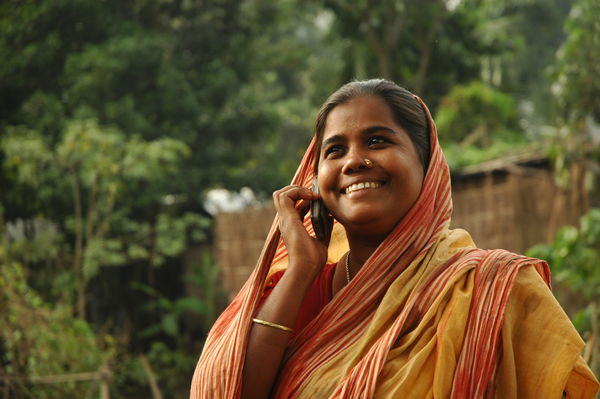 ধন্যবাদ